Photomicrographs of Plant foods  

	Arugula
Permission to reproduce original photomicrographs used to make this  collection may be obtained from 
  
 Dr. David O. Norris 
   david.norris@colorado.edu
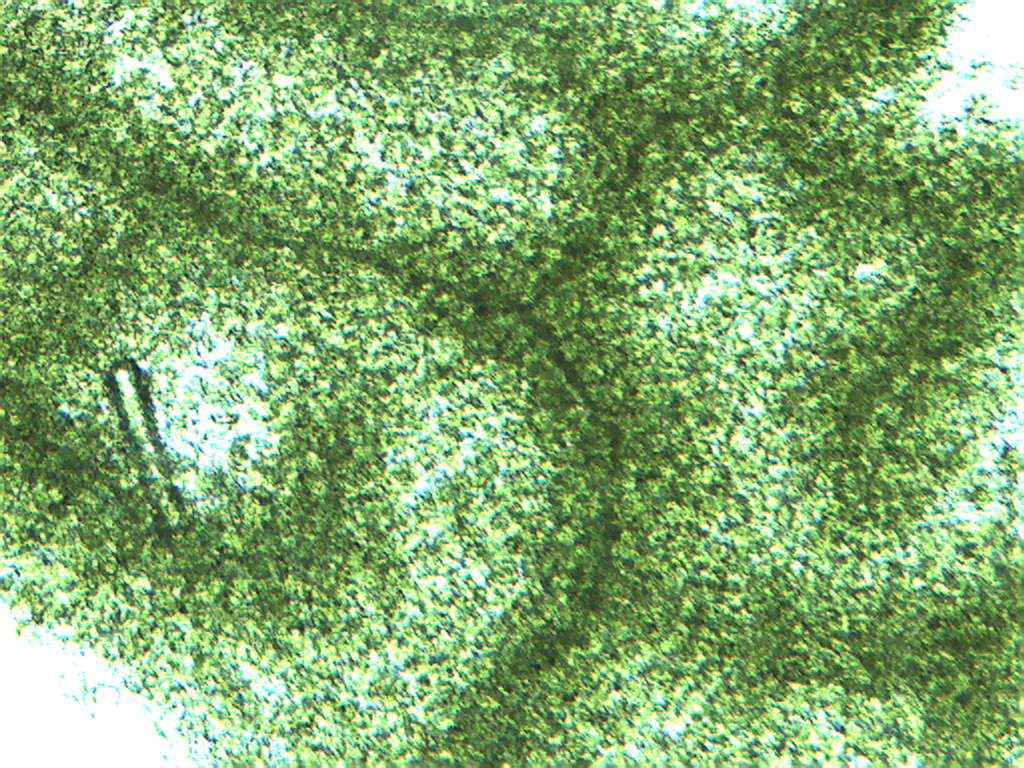 [Speaker Notes: 16. Eruca vesicaria (L.)  Arugula, leaf surface showing vascular pattern, 4X.  Note vein pattern.]
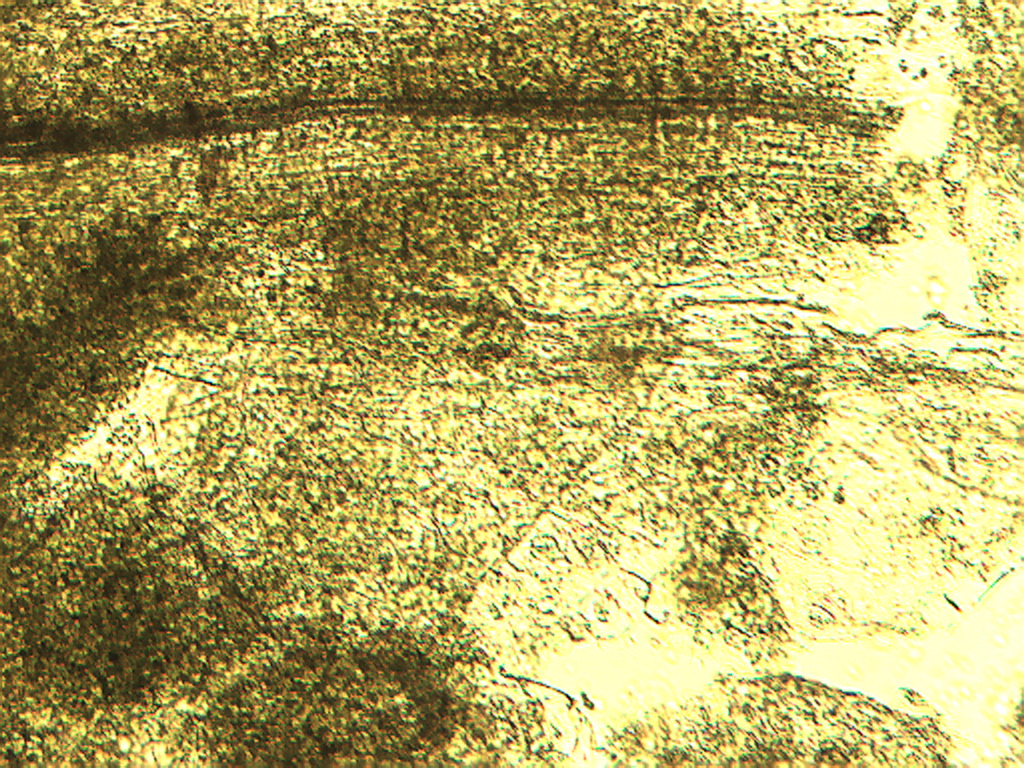 [Speaker Notes: 17. Arugula.  Leaf surface, 10X.  Note vascular vein (between arrows)]
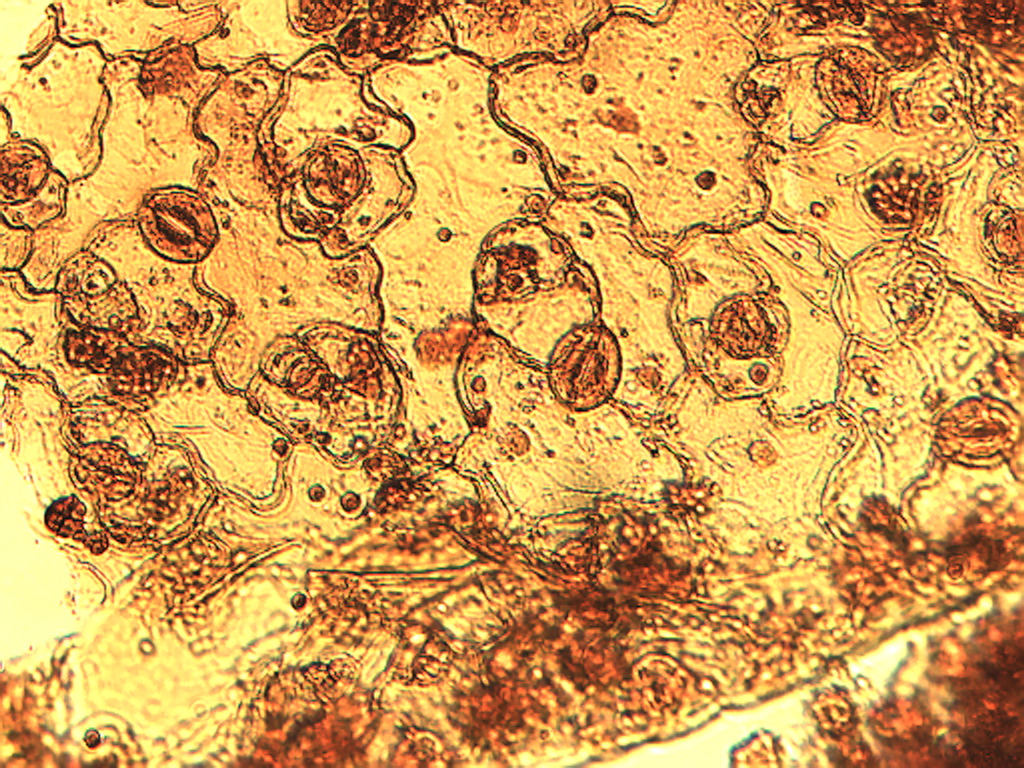 [Speaker Notes: 18. Arugula. Epidermis of leaf, stained with safranin, 25X.  Note stomata (arrows)]
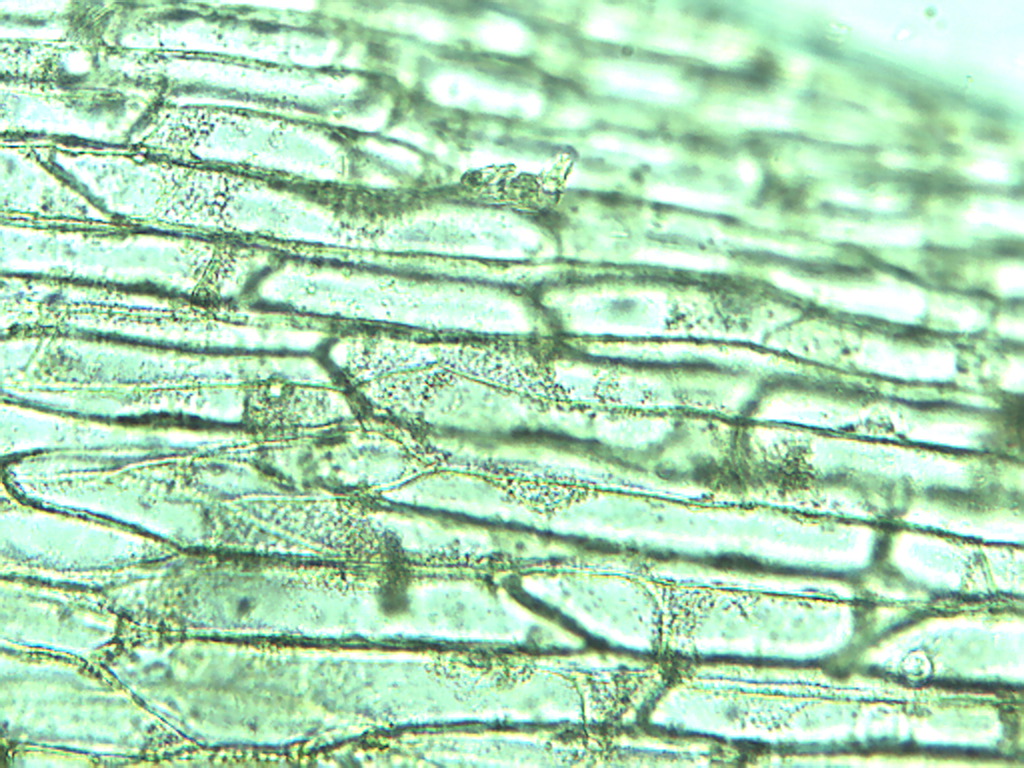 [Speaker Notes: 19. Asparagus.  Epidermal cells, 25X]